Игры для детей дошкольного возраста на исследование сформированности познавательных процессов

Старший воспитатель МАДОУ № 69 
Наталья Михайловна Лебедева
Убери лишнее
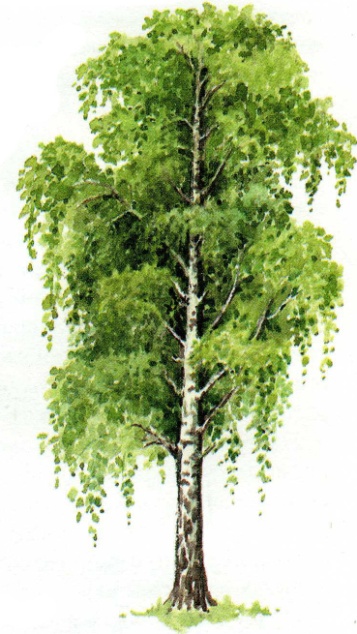 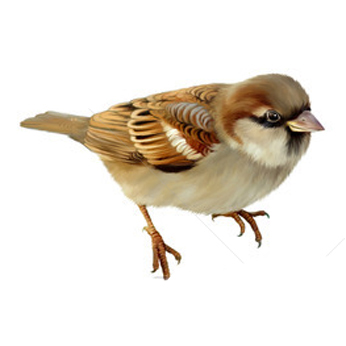 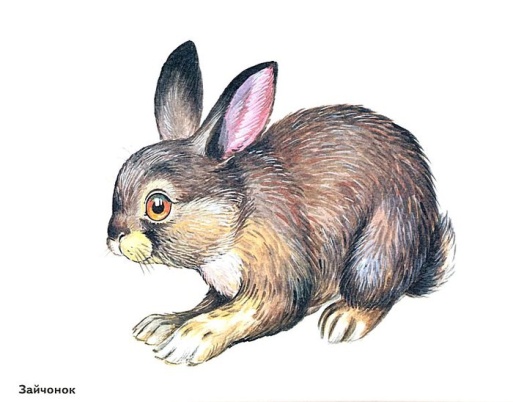 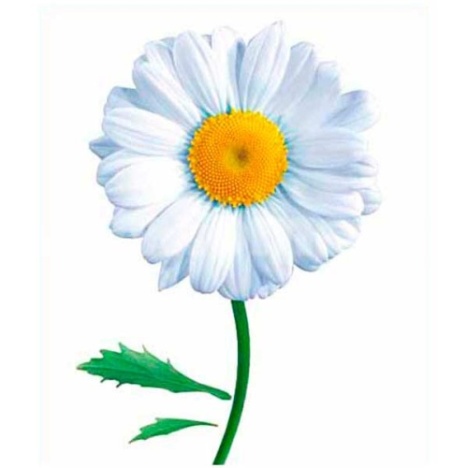 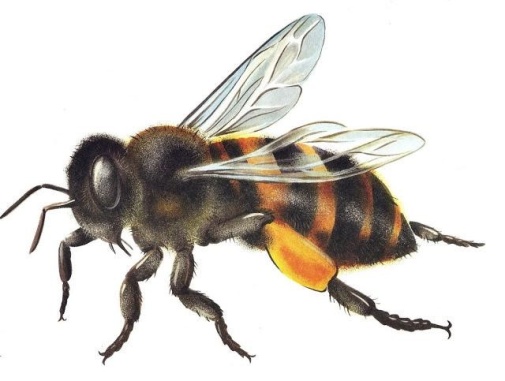 Назови живую природу
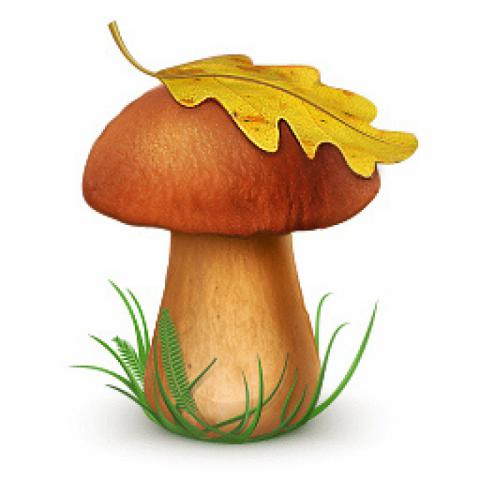 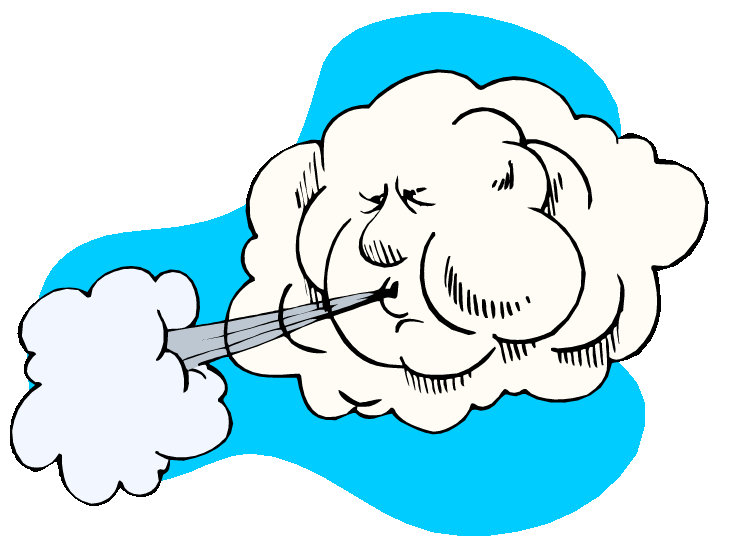 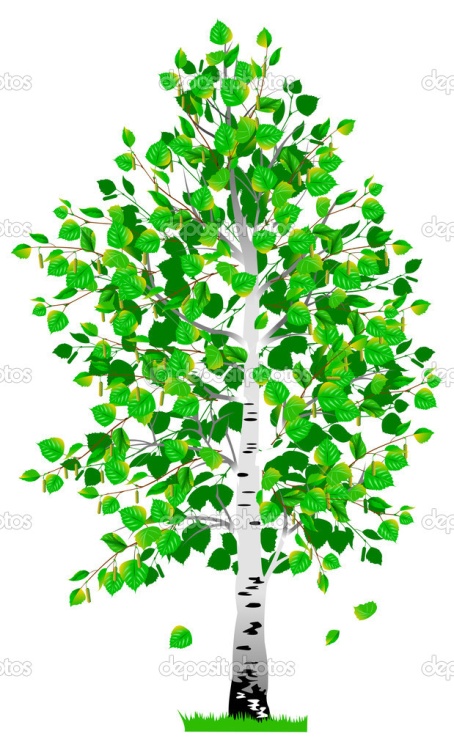 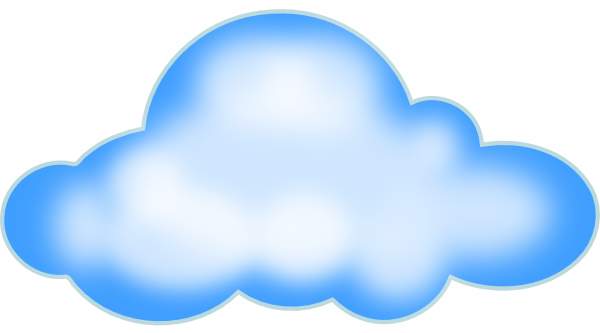 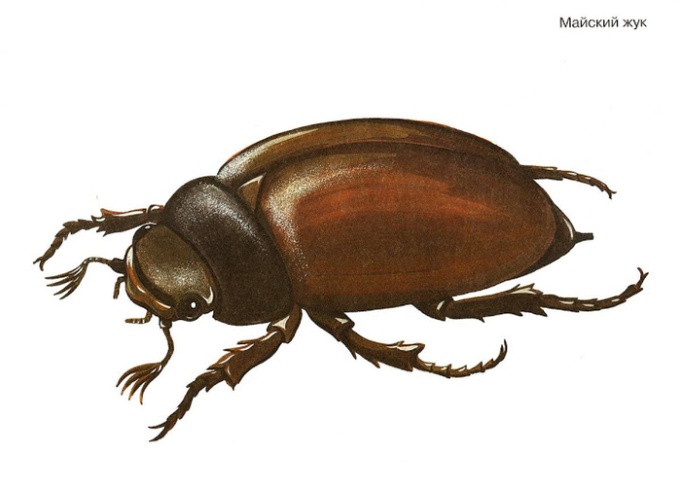 Назови неживую природу
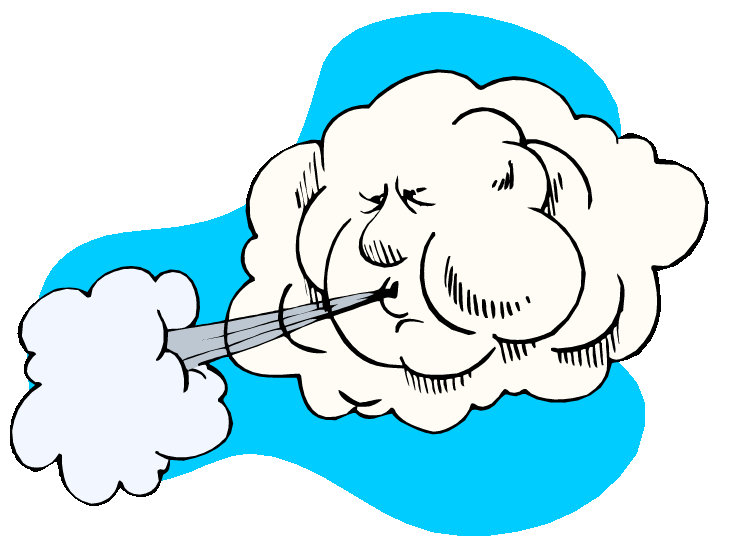 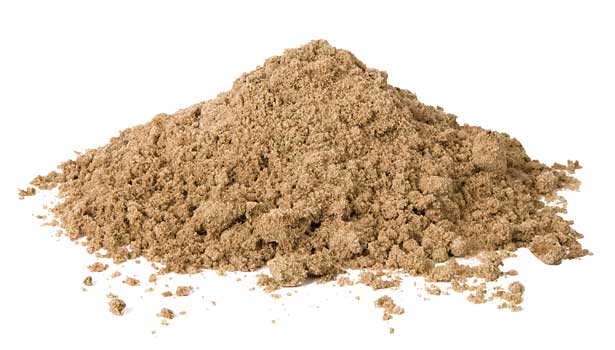 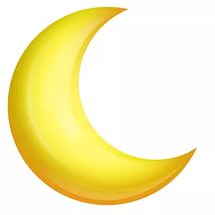 воздух
песок
луна
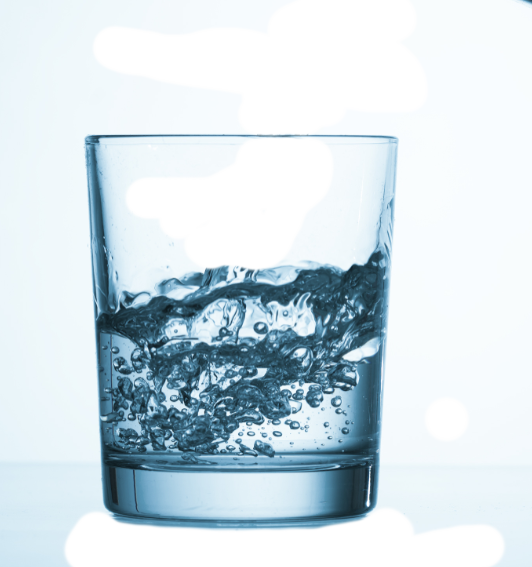 облако
гриб
вода
Собери фрукты
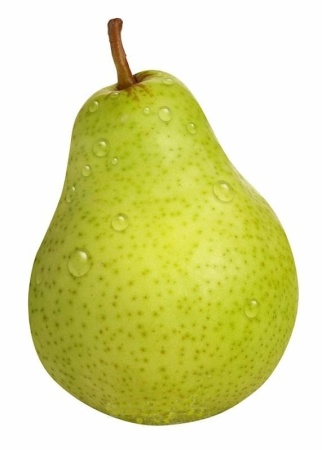 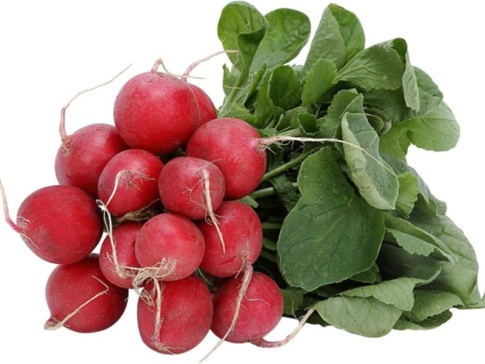 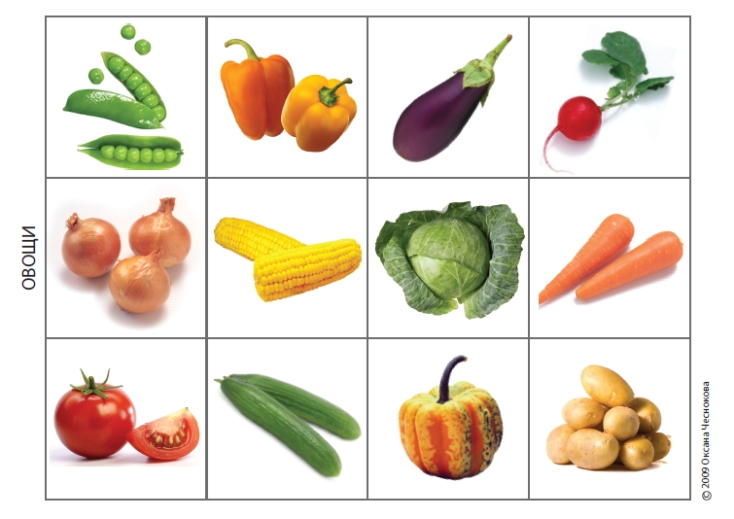 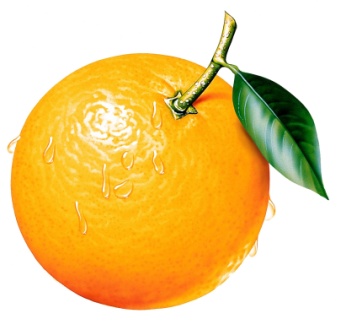 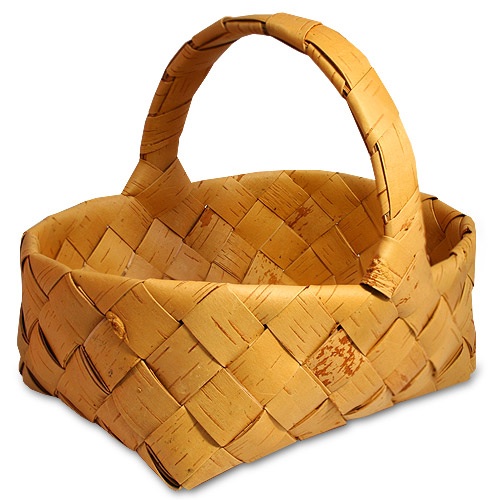 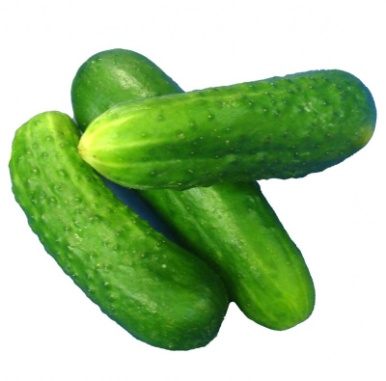 фрукты
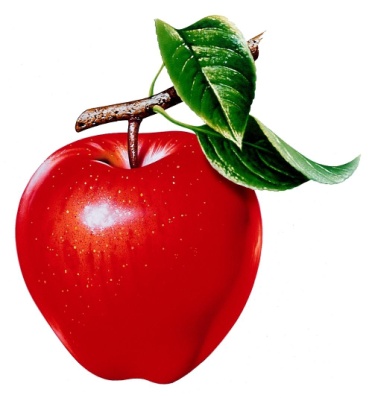 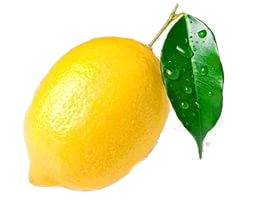 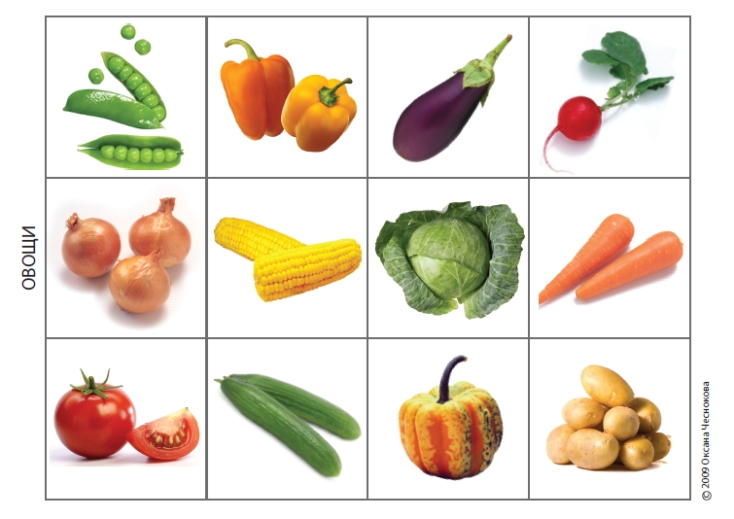 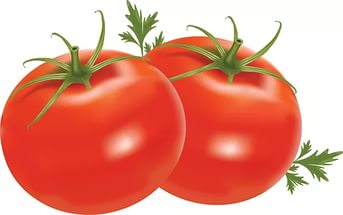 Назови овощи
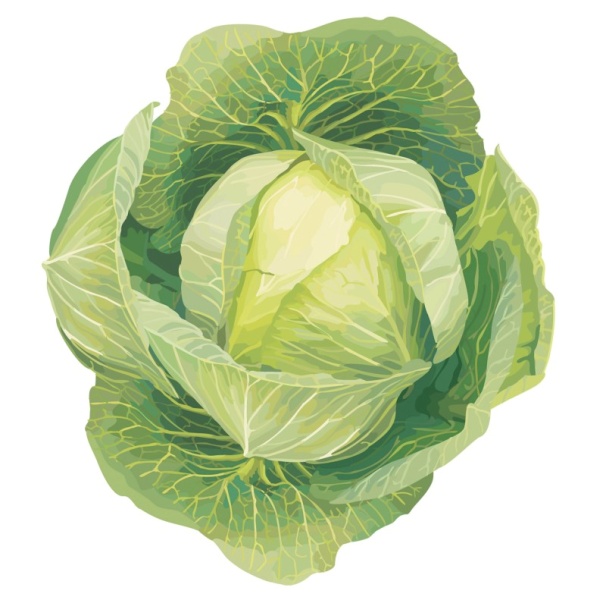 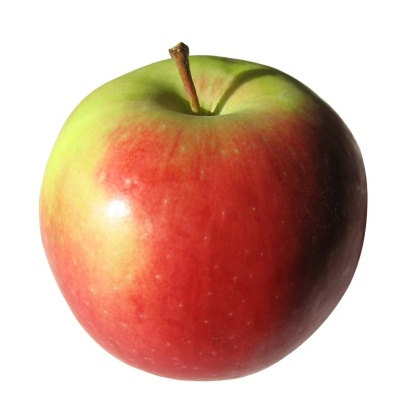 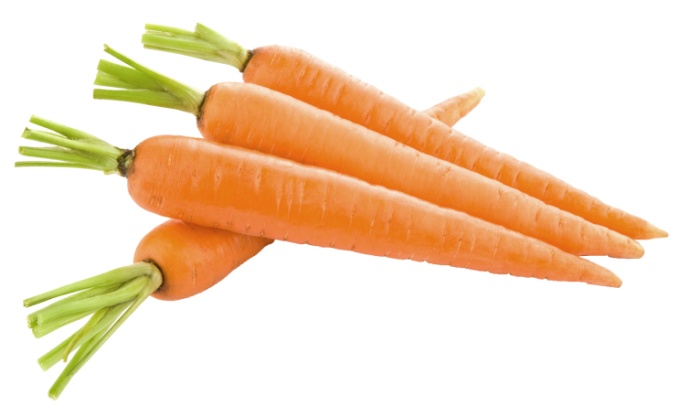 морковь
капуста
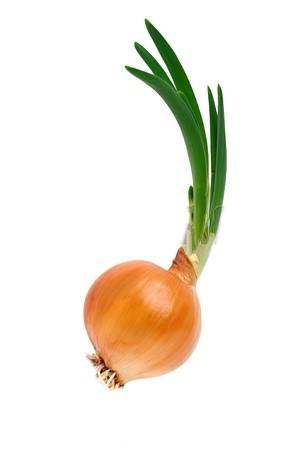 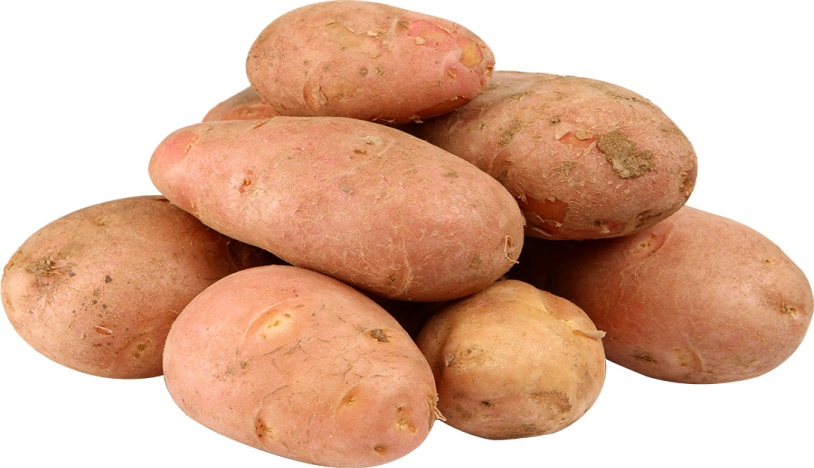 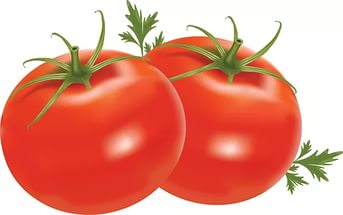 картофель
помидоры
лук
Назови перелетных птиц
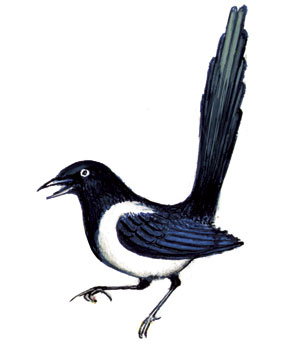 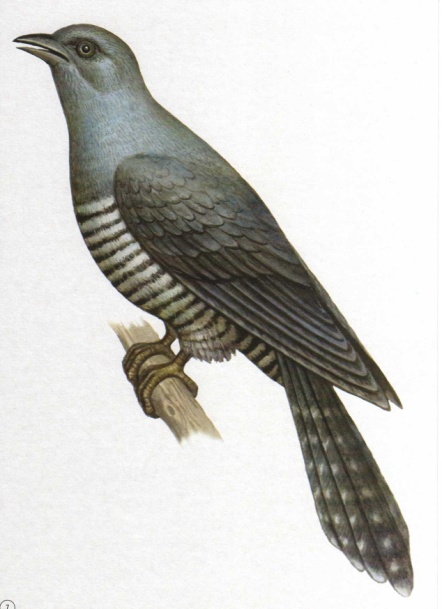 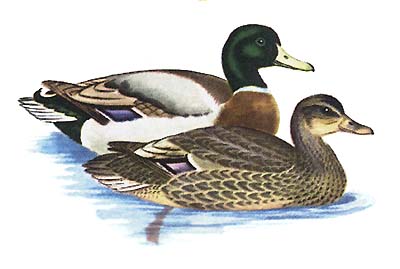 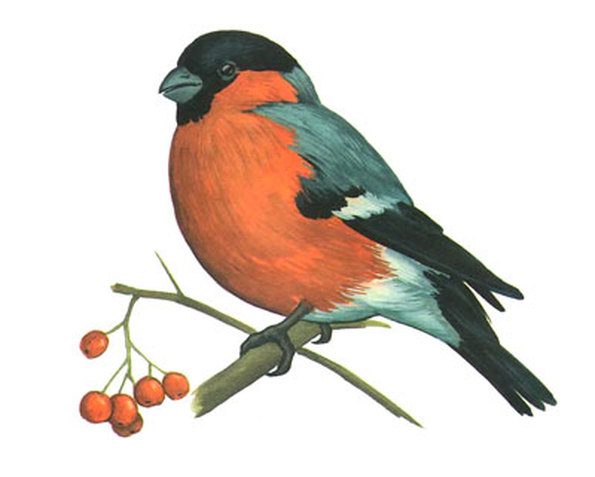 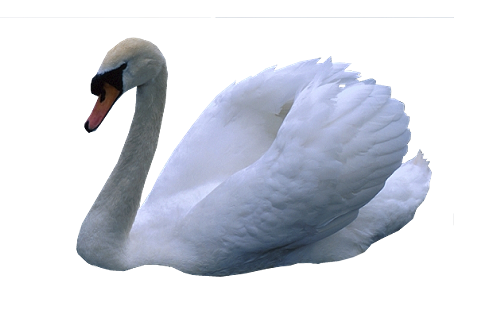 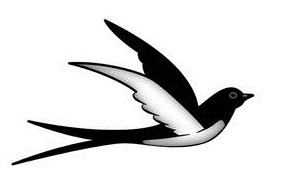 Кто здесь лишний?
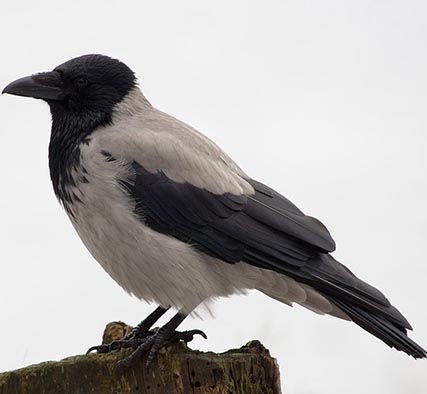 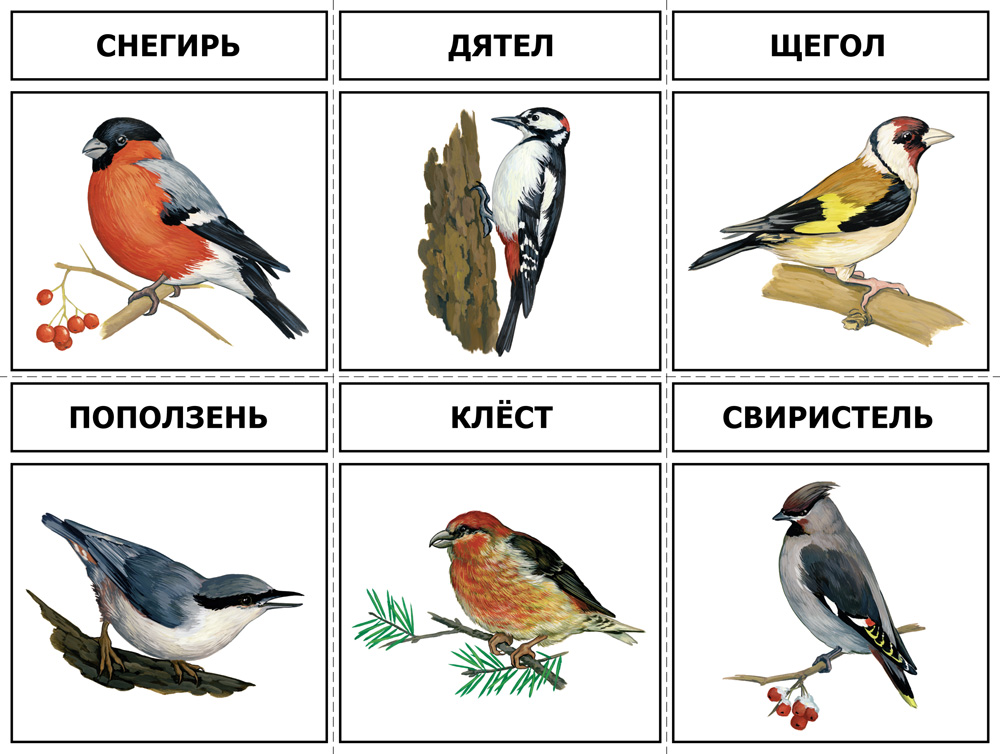 Ворона
Скворец
Дятел
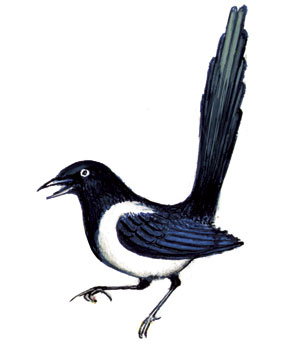 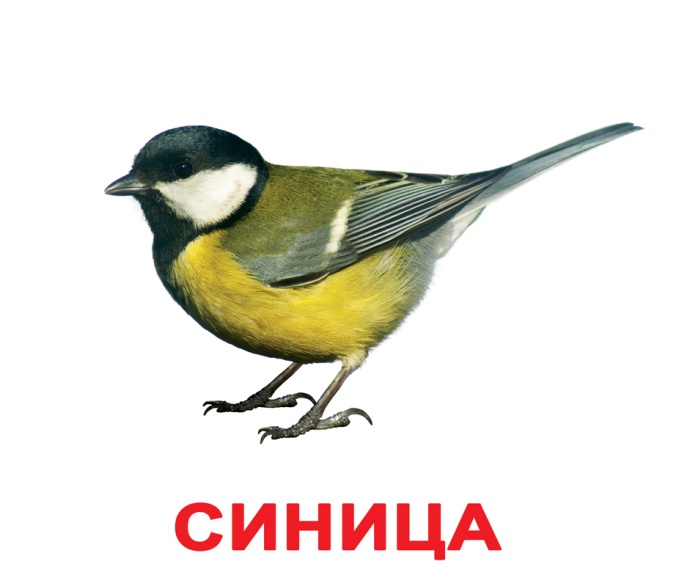 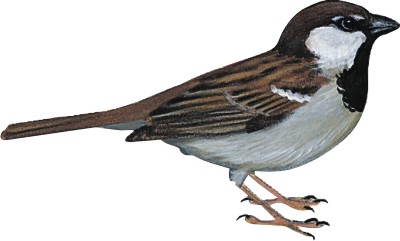 Воробей
Синица
Сорока
Загони домашних животных
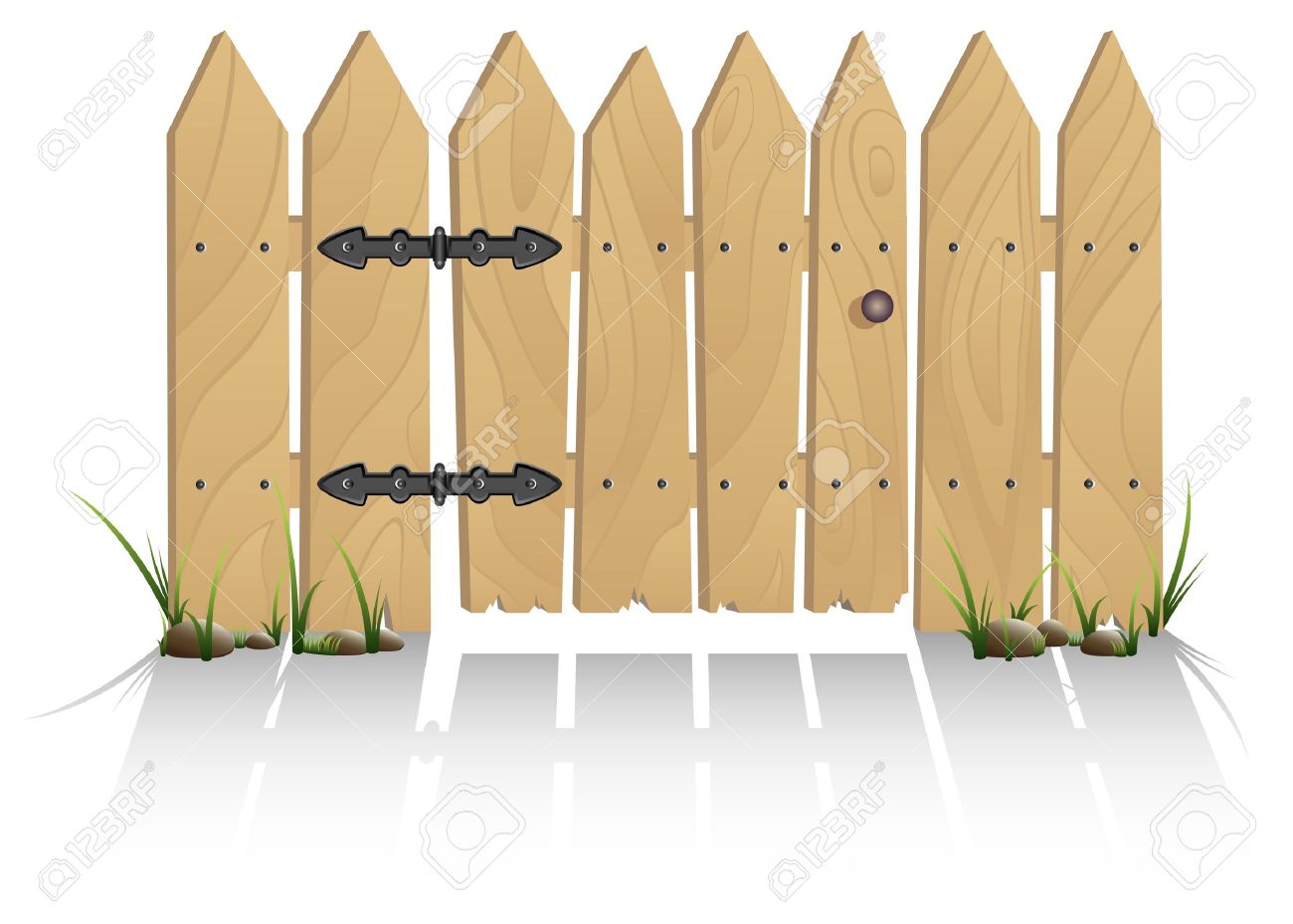 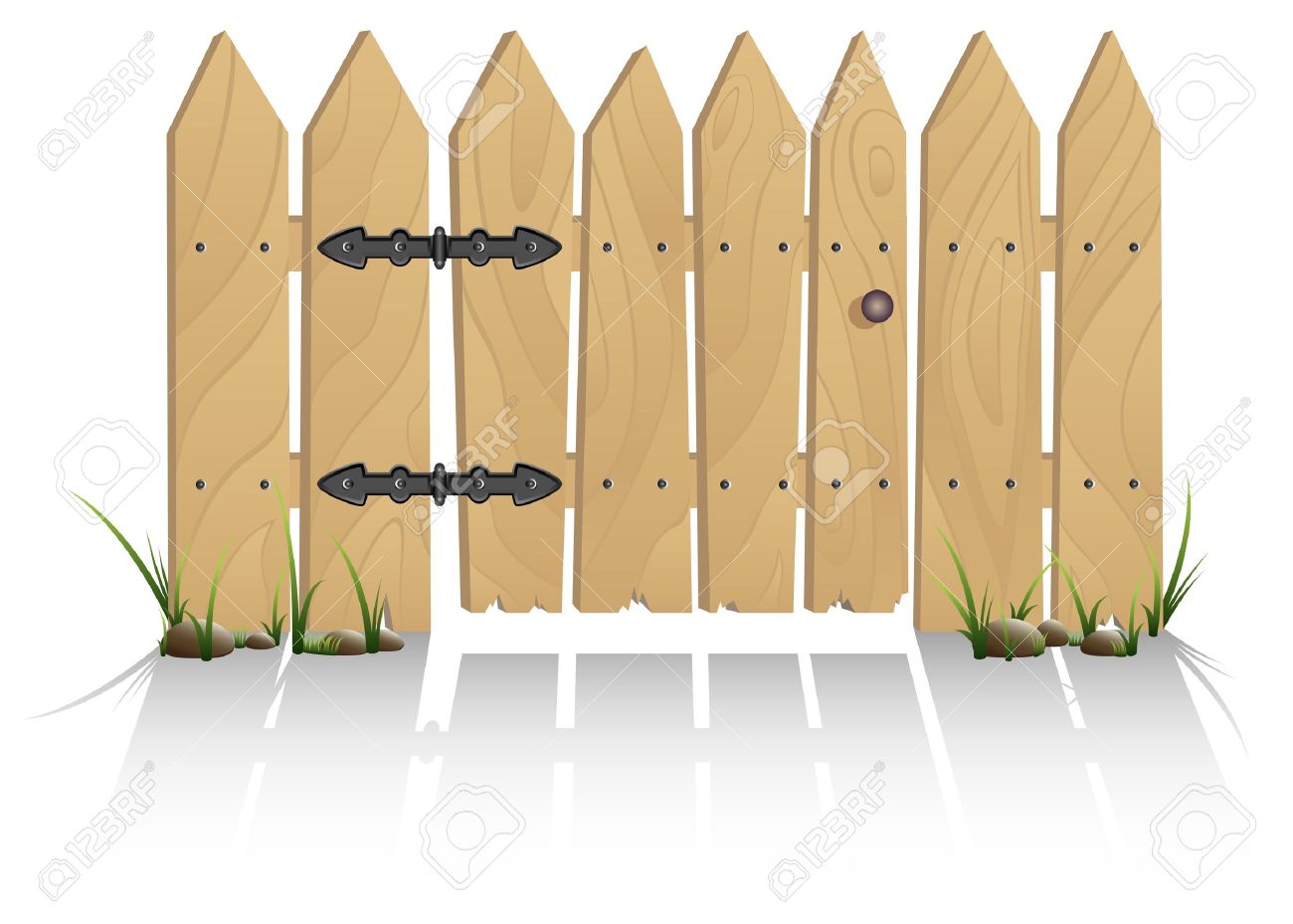 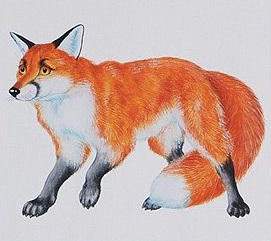 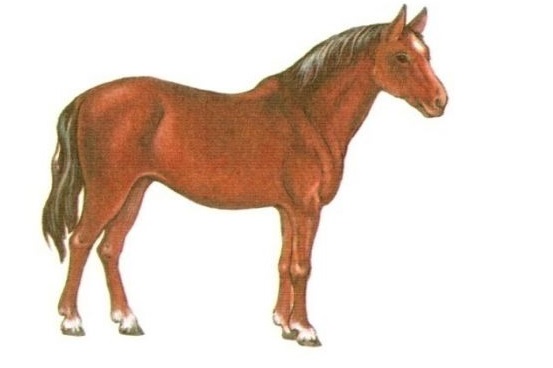 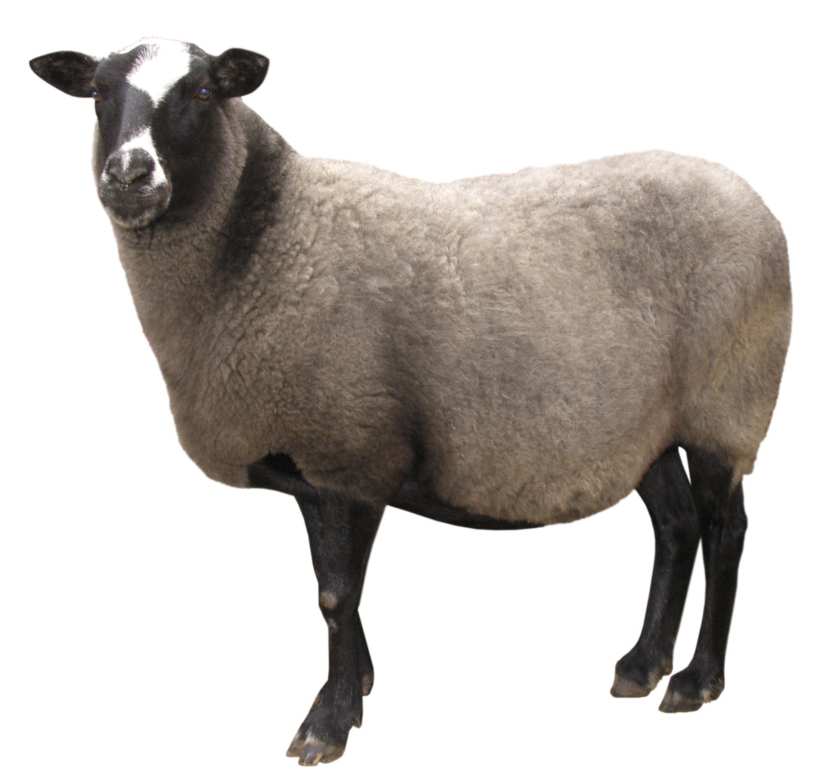 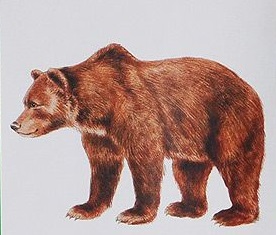 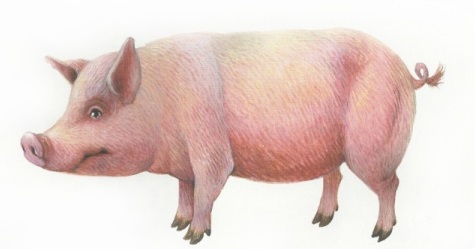 Кто  живет в лесу?
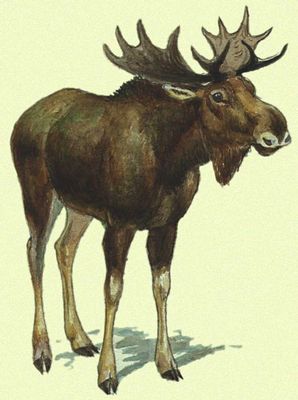 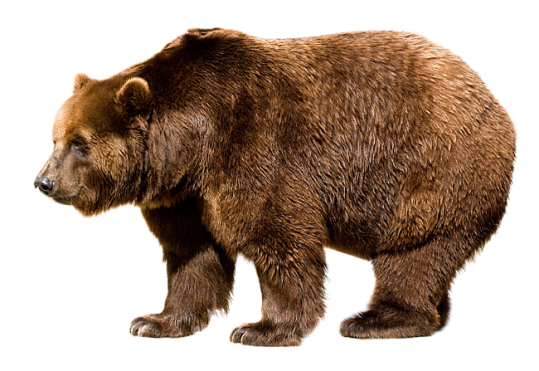 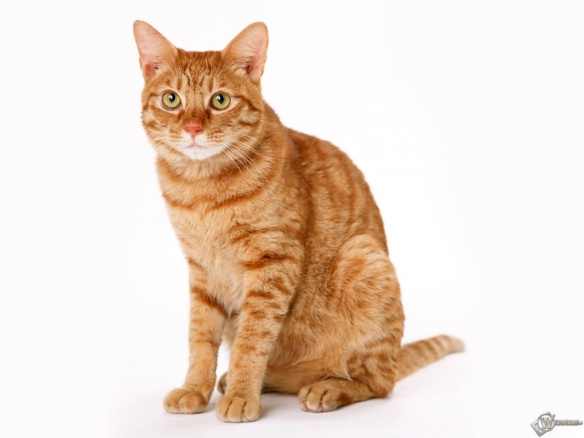 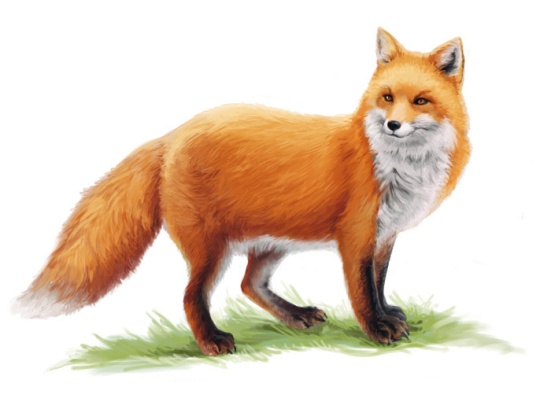 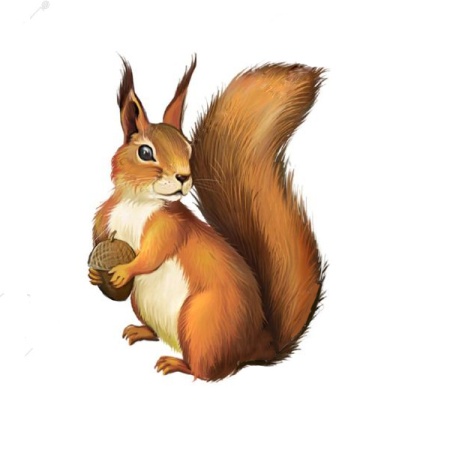 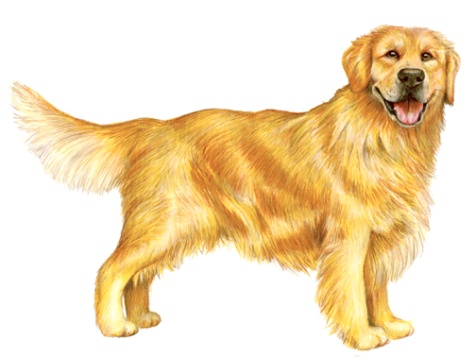 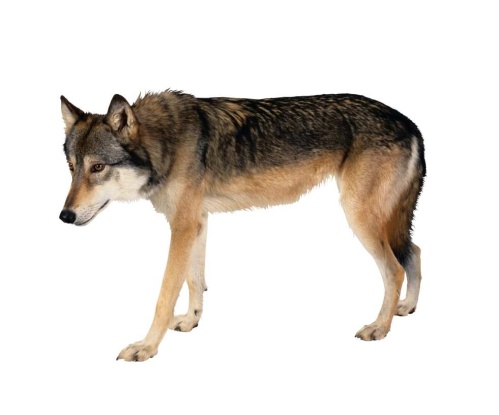 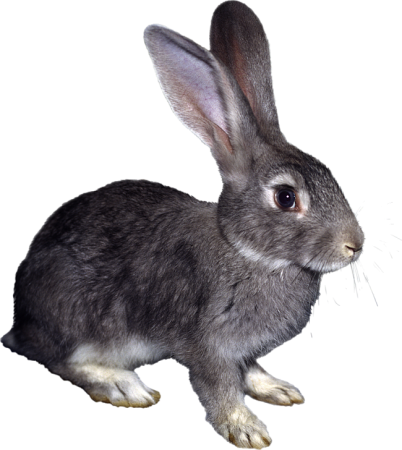 Поставь в вазу садовые цветы
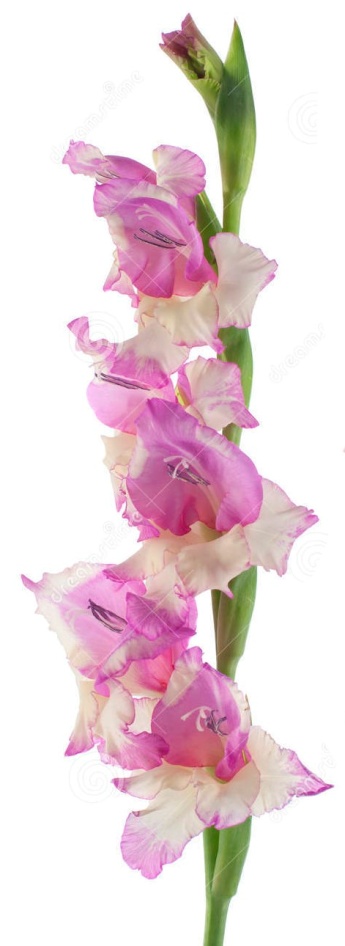 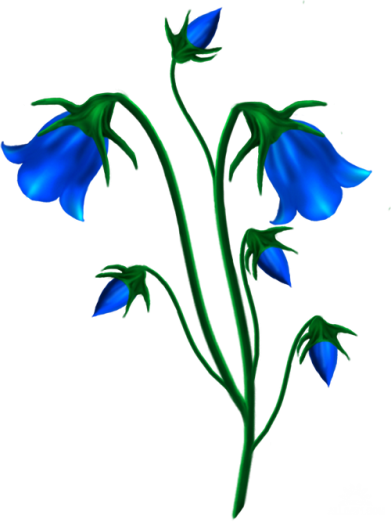 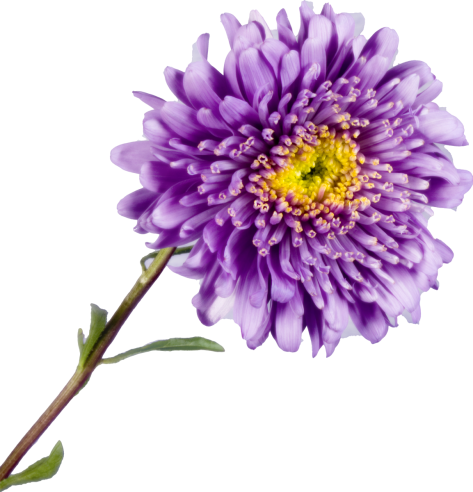 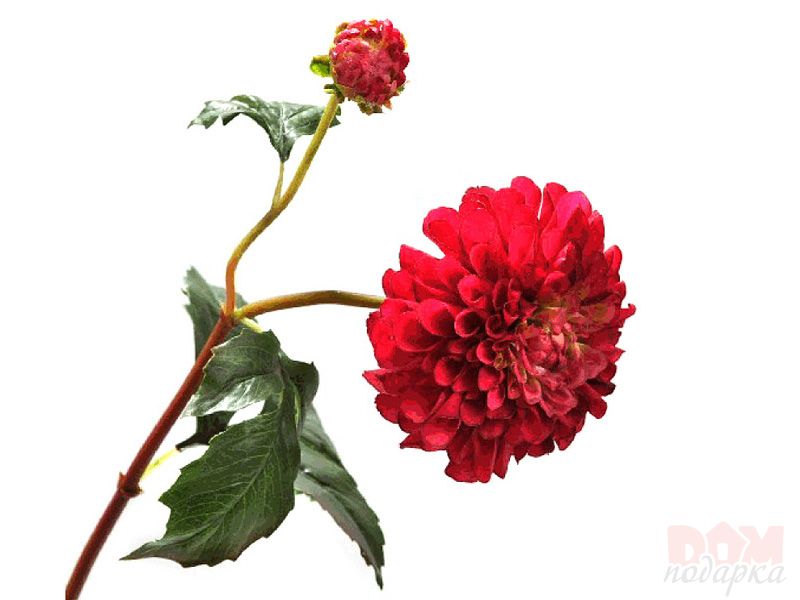 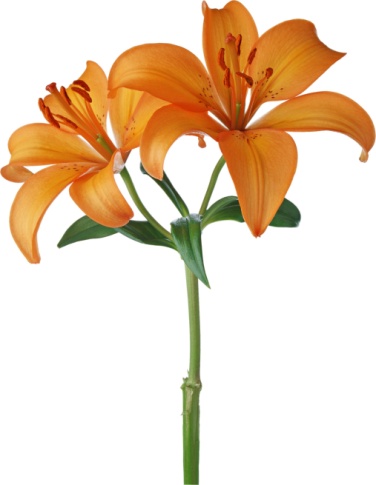 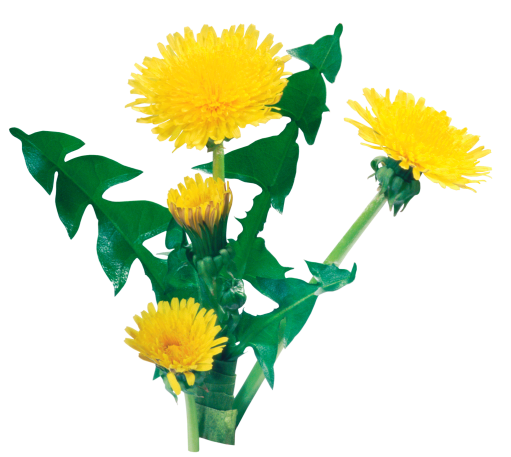 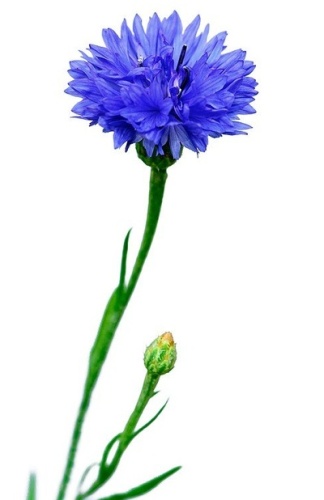 Назови полевые цветы
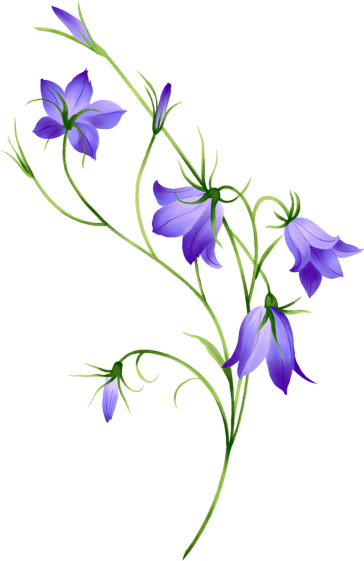 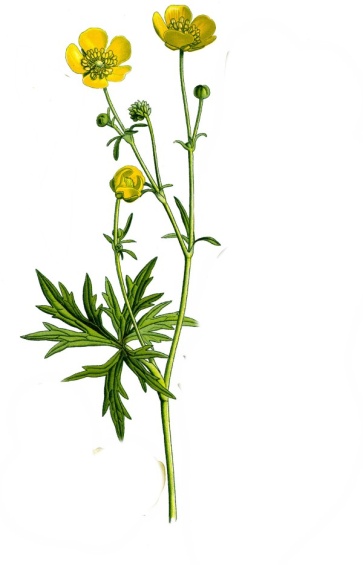 Иван-чай
колокольчик
лютик
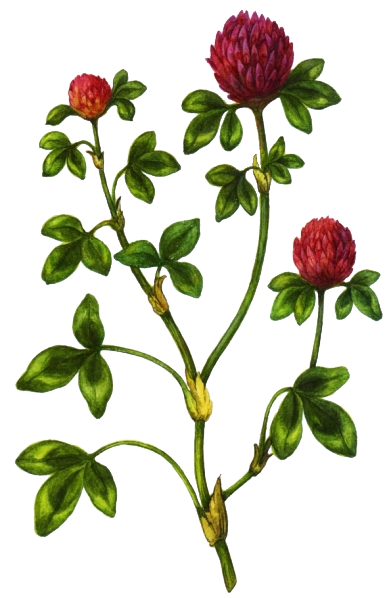 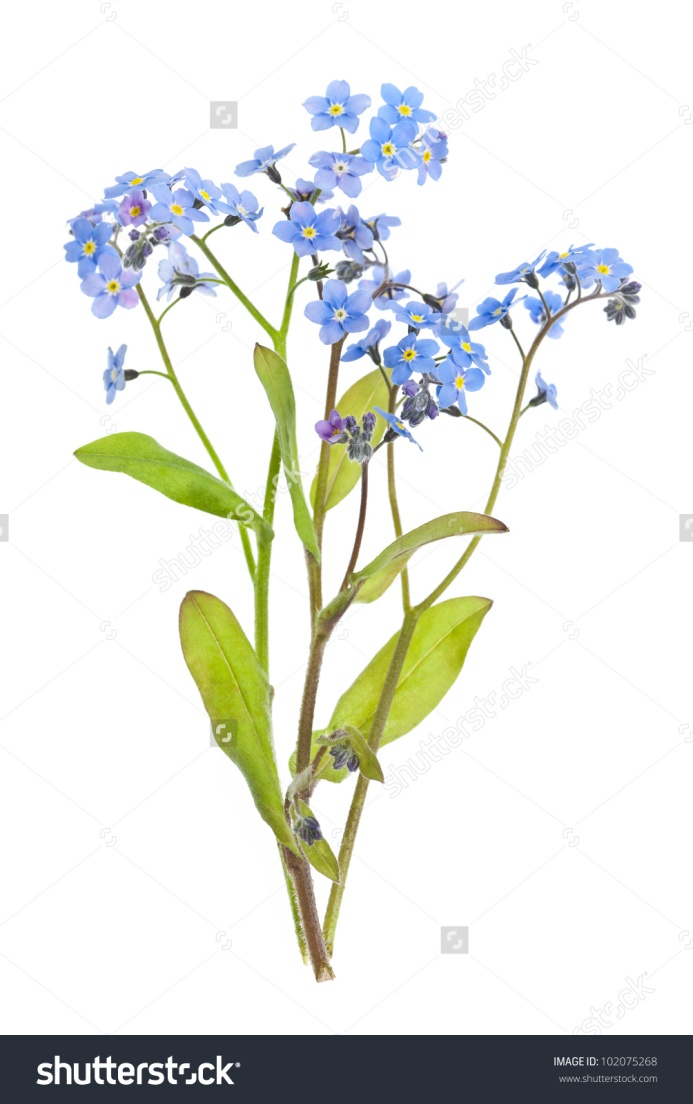 роза
клевер
незабудка
Свари варенье из ягод, в названия которых есть звук Р
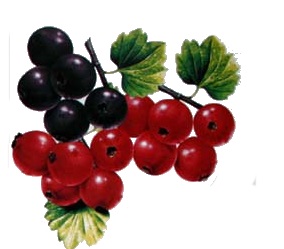 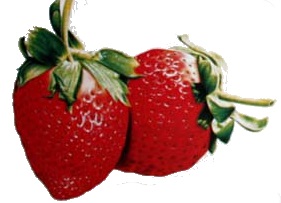 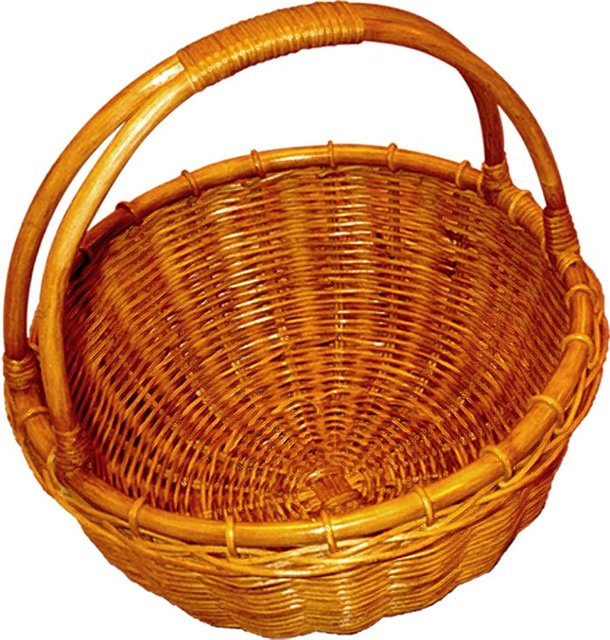 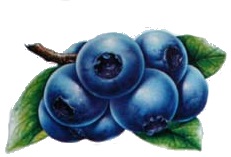 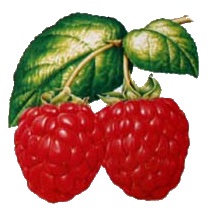 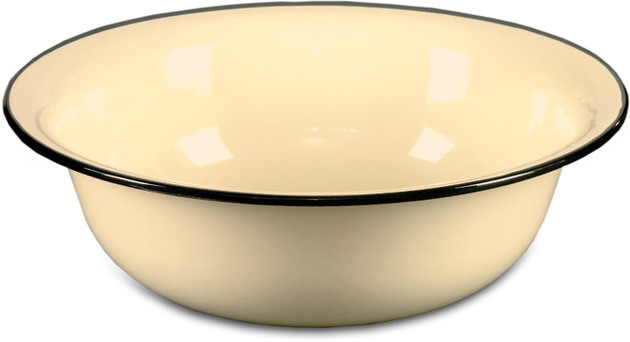 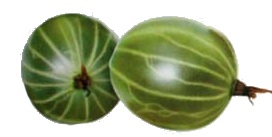 Собери  съедобные грибы
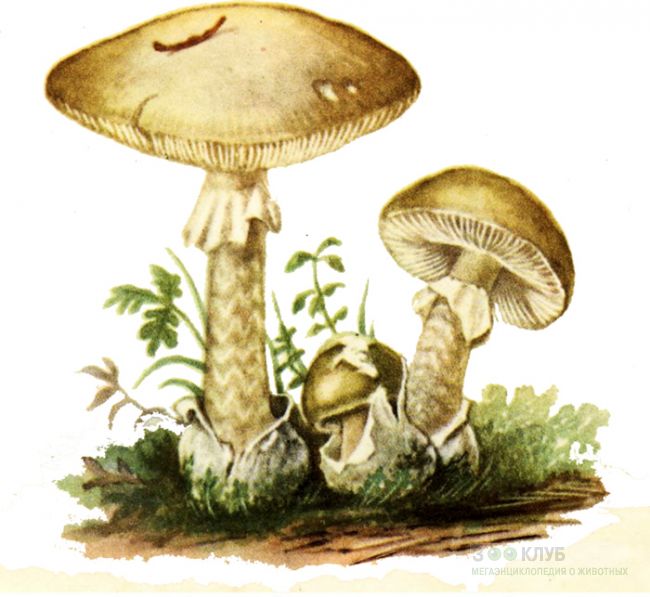 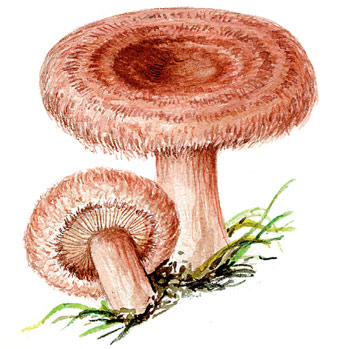 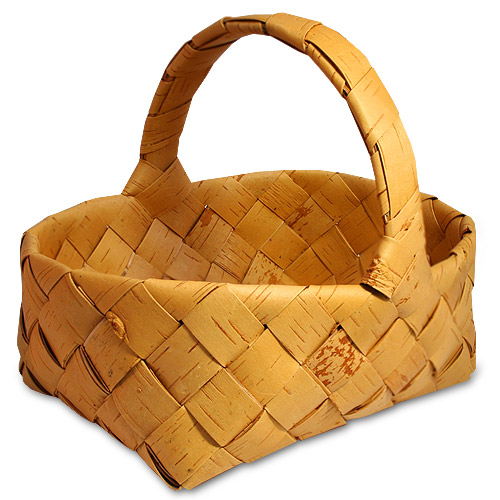 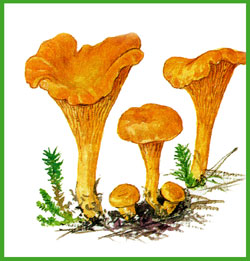 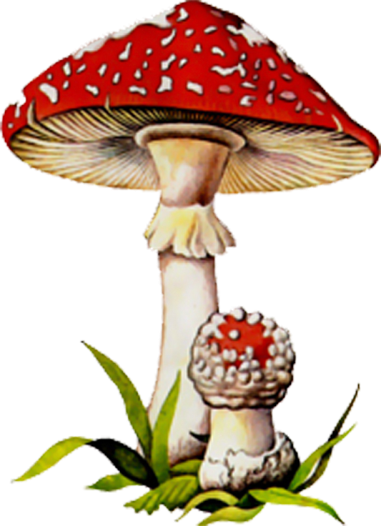 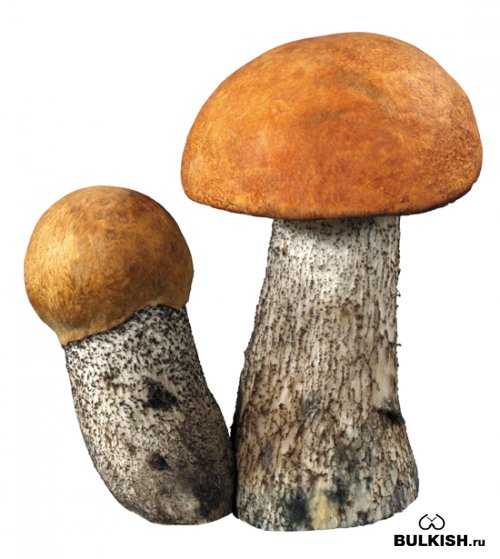 Выбери цвета Российского флага
Назови весенние месяцы
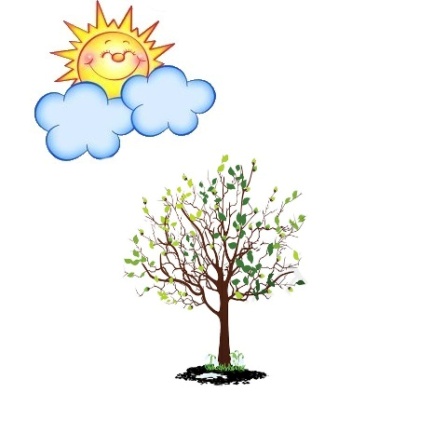 март
февраль
октябрь
январь
декабрь
май
сентябрь
апрель
Когда это бывает?
февраль
март
ноябрь
сентябрь
июль
октябрь
Убери лишнее
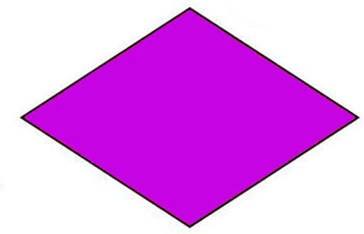 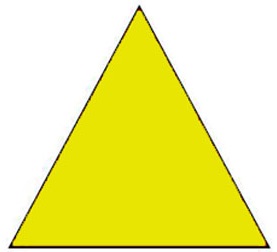 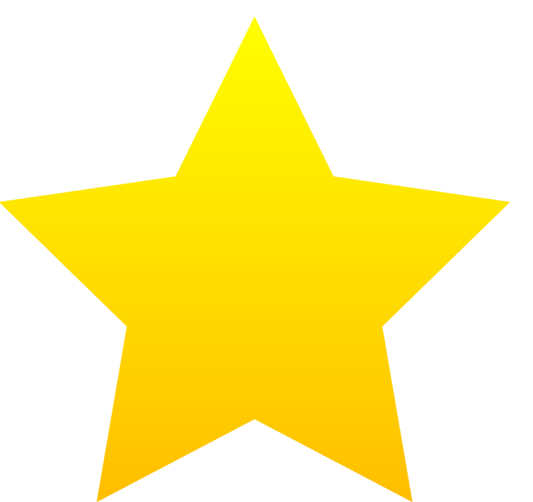 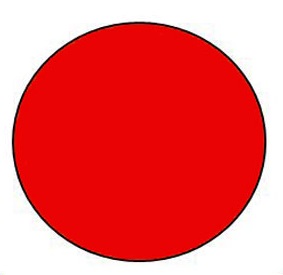 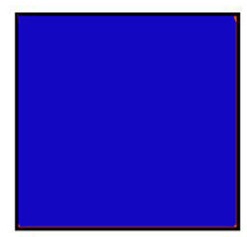 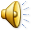 Используемые  интернетресурсы
Картинки:
Дикие –домашние животные   http://wallpapers1920.ru/picture.php?id=16803/    
Овощи –фрукты, ягоды  https://dropbox.com/d/IEz6e8WLz79    
Птицы http://asmirnova-defektolog.webnode.ru/ 
Грибы съедобные - несъдобные http://vladivostok-map.livejournal.com/35148.html 
Цветы   http://www.playing-field.ru/colouring/48252/